Sumbangan Asas Rahmah (SARA)
NADI X INISIATIF KERAJAAN
Pengenalan
Sumbangan Asas Rahmah (SARA) ialah bantuan kewangan bulanan kerajaan Malaysia melalui Kementerian Kewangan untuk golongan miskin dan miskin tegar, disalurkan melalui MyKad mulai 15 Januari 2025. 

Selain itu, bantuan tunai one-off SARA akan diberikan kepada 8 juta penerima STR yang tidak termasuk dalam kategori tersebut.
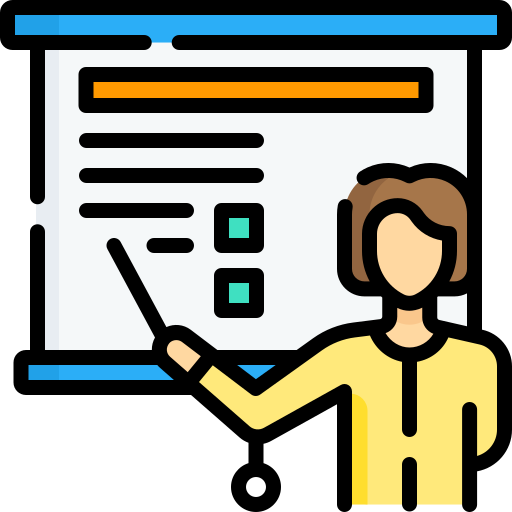 Objektif
Meringankan beban kos sara hidup bagi golongan miskin dan miskin tegar.
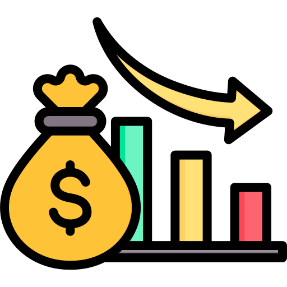 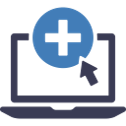 Memastikan penyaluran bantuan yang lebih efisien dan bersasar melalui penggunaan teknologi digital.
Meningkatkan kesejahteraan rakyat selaras dengan prinsip kesaksamaan dalam kerangka Ekonomi MADANI.
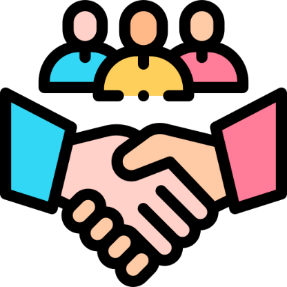 Kategori Penerima
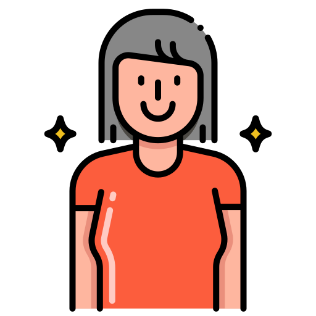 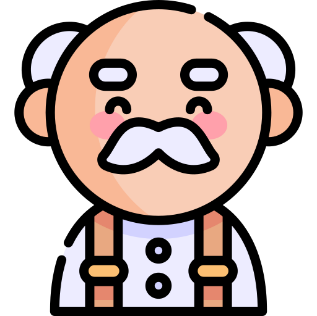 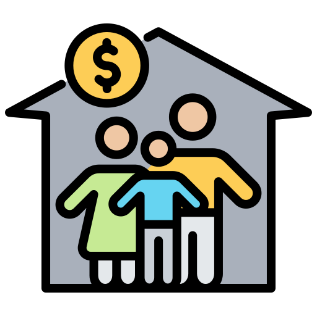 Isi Rumah (STR & eKasih): 
Keluarga yang tersenarai dalam rekod eKasih dan layak menerima Sumbangan Tunai Rahmah (STR).
Warga Emas Tiada Pasangan 
(STR & eKasih): 
Individu berusia yang tidak mempunyai pasangan, tersenarai dalam eKasih dan layak menerima STR.
Bujang (STR & eKasih): 
Individu bujang yang tersenarai dalam eKasih dan layak menerima STR.
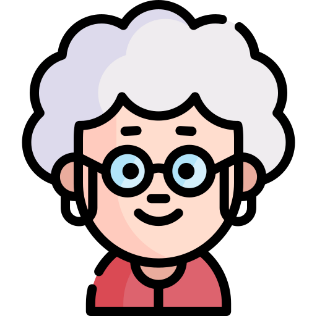 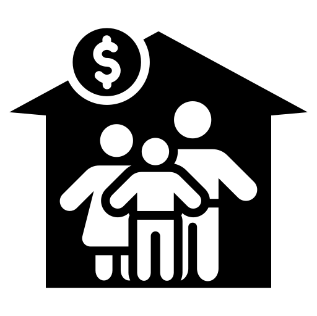 Isi Rumah (STR sahaja): 
Keluarga yang layak menerima STR tetapi tidak tersenarai dalam eKasih.
Warga Emas Tiada Pasangan 
(STR sahaja): 
Individu berusia tanpa pasangan yang layak menerima STR tetapi tidak tersenarai dalam eKasih.
Jumlah Bayaran
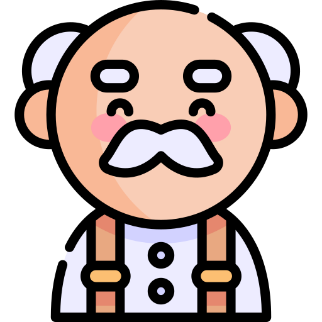 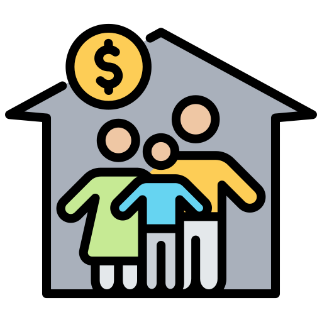 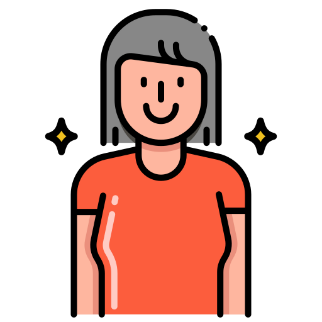 Isi Rumah (STR & eKasih): 

RM2,100 setahun
Warga Emas Tiada Pasangan 
(STR & eKasih): 

RM1,650 setahun
Bujang (STR & eKasih): 

RM600 setahun
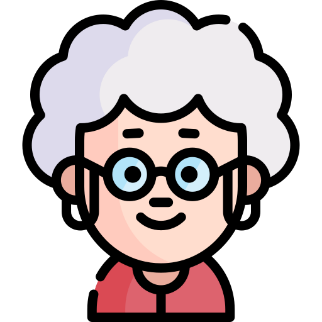 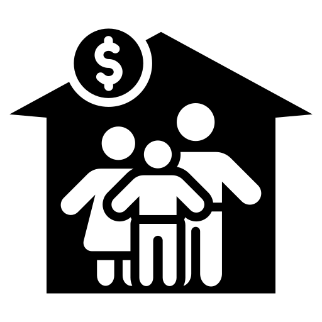 Warga Emas Tiada Pasangan 
(STR sahaja): 

RM450 setahun
Isi Rumah (STR sahaja): 

RM900 setahun
Jadual Pembayaran
Januari – Mac 2025:
Isi Rumah (STR & eKasih): RM100 sebulan
Warga Emas Tiada Pasangan (STR & eKasih): RM100 sebulan
Bujang (STR & eKasih): RM50 sebulan

April – Disember 2025:
Isi Rumah (STR & eKasih): RM200 sebulan
Warga Emas Tiada Pasangan (STR & eKasih): RM150 sebulan
Bujang (STR & eKasih): RM50 sebulan
Isi Rumah (STR sahaja): RM100 sebulan
Warga Emas Tiada Pasangan (STR sahaja): RM50 sebulan
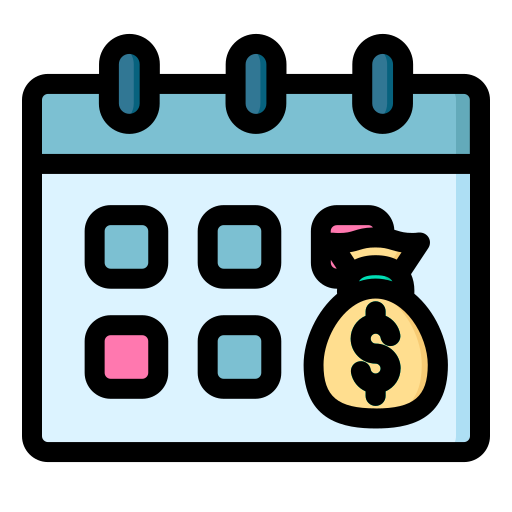 Cara Memohon
Kelayakan SARA ditentukan secara automatik berdasarkan data eKasih dan penerima STR. 
Tiada permohonan atau dokumen tambahan diperlukan. 
Penerima yang layak akan dimaklumkan melalui surat atau SMS.
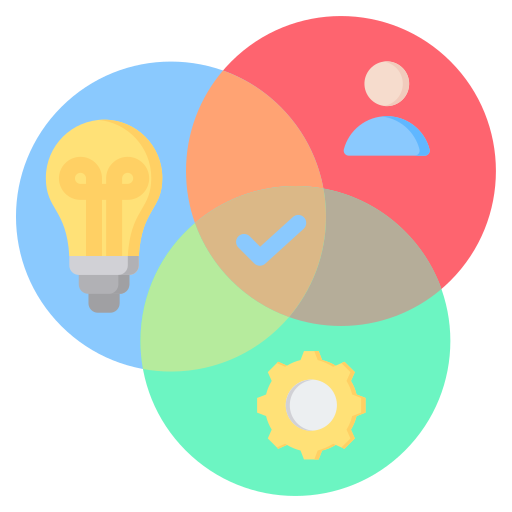 Maklumat Lanjut dan Bantuan:
Portal rasmi STR dan MyKasih. 
https://www.mykasih.com.my/ 
https://bantuantunai.hasil.gov.my/
Tarikh Penting
Permulaan penyaluran SARA melalui MyKad: 15 Jan 2025
Peningkatan kadar bantuan SARA bagi penerima yang layak: April 2025
Kesimpulan
SARA ialah inisiatif kerajaan untuk menyalurkan bantuan secara bersasar dan efisien selaras dengan Ekonomi MADANI. 

Untuk mengelak daripada penipuan, layari laman rasmi: https://mykasih.com.my/food-aid-programme/sara/